SPRING 2018 FULL FACULTY MEETING
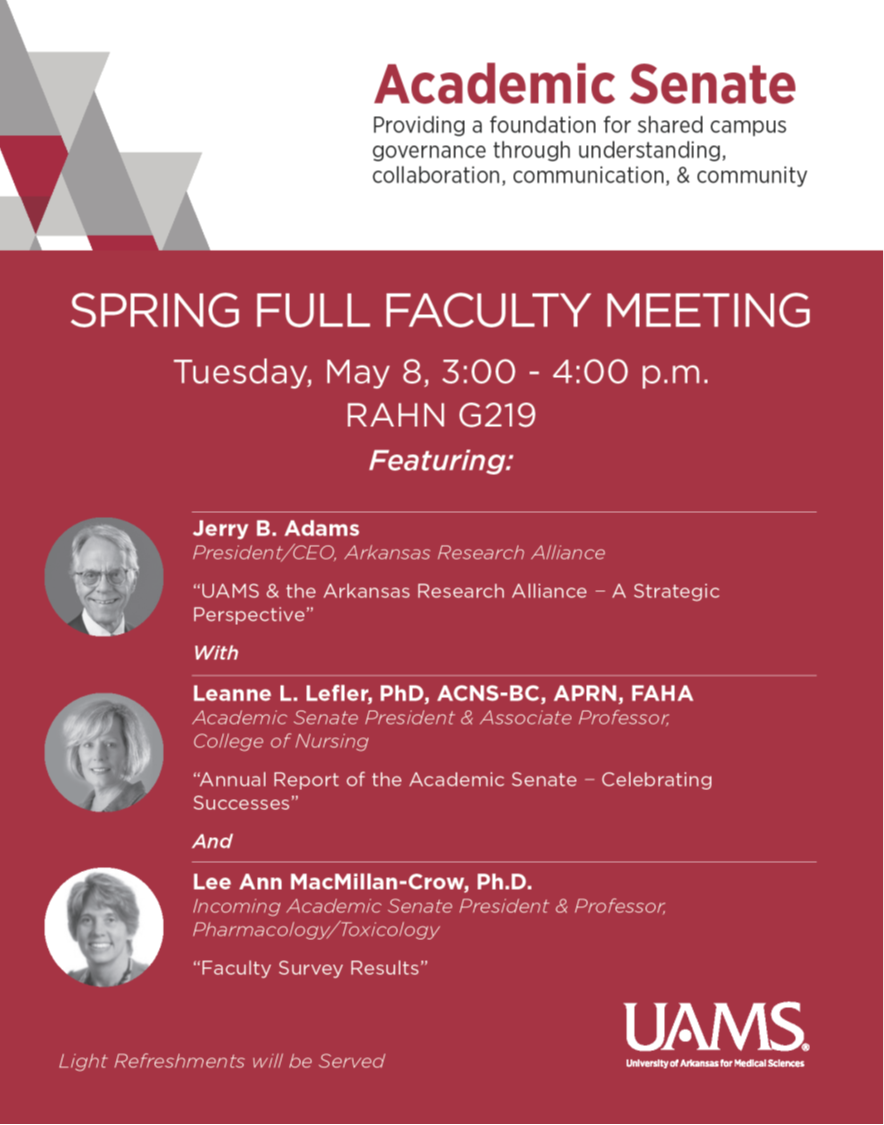 Business
Minutes Fall Full Faculty meeting
10-25-17
Minutes of AS Council available on website for your review of A.S. activities 
Agenda
Year end report of Academic Senate
Committee reports
Results of Election 2018
Results of Faculty Survey
Guest Speaker
Year-End Report: Activities
Initiatives
Communication with Human Resources regarding benefit changes 
Chancellor’s Search
OSPAN advisory committee
Logo created
Suggestions for GUS from faculty perspective
Worked with administration with evolving policy for reduction in faculty salaries due to performance
Ad Hoc Committee appointed to help develop policy, Dr. Howard Hendrickson, Chair 
Representatives included department chairs & faculty
5 points identified across colleges/clinicians (see 9-27-17 meeting minutes)
Suggest that these are good starting point for upcoming changes. 
Communication from faculty members shared with Provost 
Sponsored a needy family at Christmas
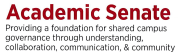 [Speaker Notes: Recommendation to encourage HR to communicate with Academic Senate to draft new policies 
More appointment days for meetings with faculty instituted]
Year-End Report: Activities
Appointment, Promotion, Tenure, Non-Reappointment, and Dismissal of Faculty Policy Revisions 405.1, 405.4

Communication with faculty: Website, blogs, newspapers
Letters to Board of Trustees & Dr. Bobbitt requesting representation
Analyzed changes/communicated recommendations from faculty
Sponsored 2 Faculty Town Halls 
Petition drafted: signed by ~700 faculty voicing opposition to 405.1 draft & sent
Attendance at 2 Board of Trustee meetings & UA System counsel
A.S. did not fully support the revisions, asked for a delay of vote for further revisions
Positive Outcomes/many successes because of A.S. participation:
Insisted on being at the table: Communication with faculty at must!
Terms defined (unsat performance)
Remediation plan timeline extension (“meaningful progress” added)
Academic freedom terms redefined
Collegiality “clause” changed
**Annual Performance Evaluation at UAMS: Policy still needed, peer review to be added
[Speaker Notes: 405.1 Appointment, Promotion, Tenure, Non-Reappointment, and Dismissal of Faculty; Board Policy 405.4 Employment Periods;]
Collaboration, Communication
Academic Senate Council meets monthly
Full Academic Senate meets twice per year
Academic Senate Council meets with UAMS Leadership monthly
All Academic Senate College Representatives meet with College Leadership 
Minutes of the Academic Senate are available on our website http://academicsenate.uams.edu/
Academic Senate weekly calendar
New entities added
Senate website linked in Friday email
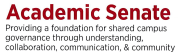 Council Representatives
2018 Election
Andrew James elected President-Elect; Associate Professor, COM; Dept. of Psychiatry and Neurology 
Cindy Kane elected Member-at-Large, Professor, COM, Dept. of Neurobiology and Developmental Sciences, 
Grover Miller elected Parliamentarian; Professor, Biochemistry & Bioinformatics  
We had 404 faculty members vote
Faculty Affairs Committee
Charges of the committee are:
The general facilitation of faculty at UAMS
Provide a forum for beneficial suggestions, concerns, and complaints in this area and produce recommendations for the Senate to consider
Peprare and conduct the Annual Academic Senate Faculty Survey

The initial areas of interest are:
Policy concerning recruitment and retention of Faculty
Faculty perspective on incentives, promotion, tenure and related policies
Academic excellence (may go to a separate committee in future)
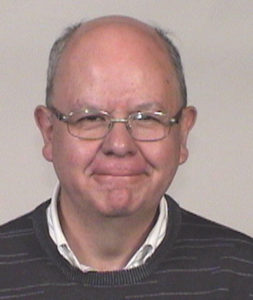 Cesar Compadre; Chair
Members
Phil BreenMahendran MahadevanLaura K Smith-OlindeAlesia Ferguson
Maxim Dobrestov
Abdallah Hayar
Howard Hendrickson
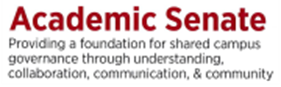 Communications Committee
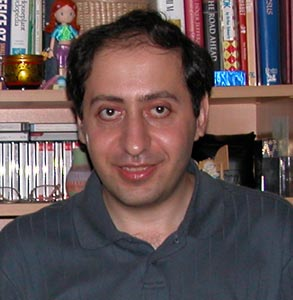 Chair: Abdallah Hayar (since 8/30/2017); also webmaster (since 2011), 
Members: Linda A. Deloney, Mahendran Mahadevan, Maxim Dobretsov
 
The charges of this committee are:1. The general support of faculty communication, research communication, and clinical communication at UAMS2. Provide a forum for beneficial suggestions, concerns, and complaints in this area and produce recommendations for the Senate to consider
-Updating the Academic Senate website with information useful for faculty to communicate with the Academic Senate such as contact information of current officers and representatives.

-Posting announcements regarding faculty town hall meetings.

-Posting the Academic Senate Council minutes and faculty surveys.

-Provide links to other Arkansas Academic Senates and related Associations.
Communications Committee (Recent activities)
http://academicsenate.uams.edu/minutes/
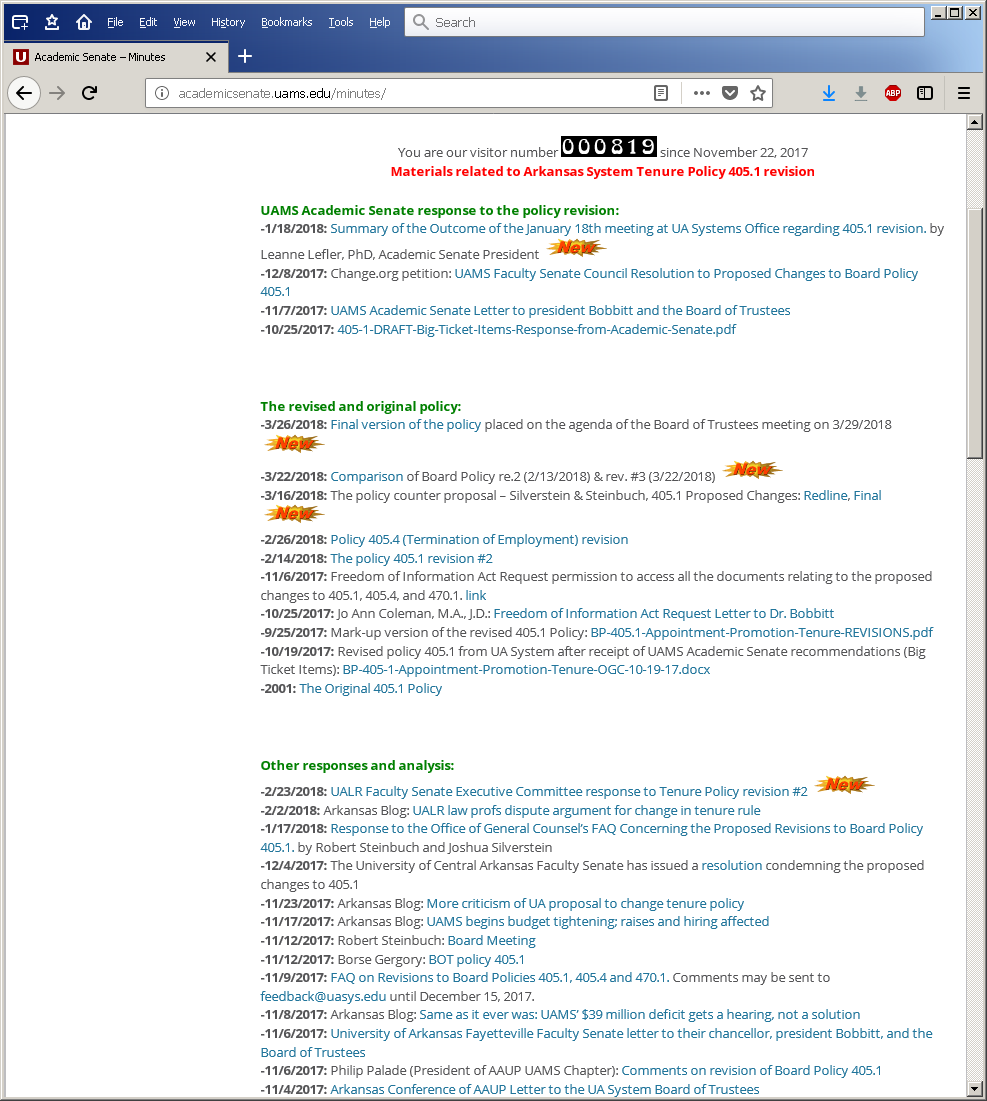 -Kept the faculty informed by posting  materials related to Arkansas System Tenure Policy 405.1 revision.  >800 visitors since November 22, 2017
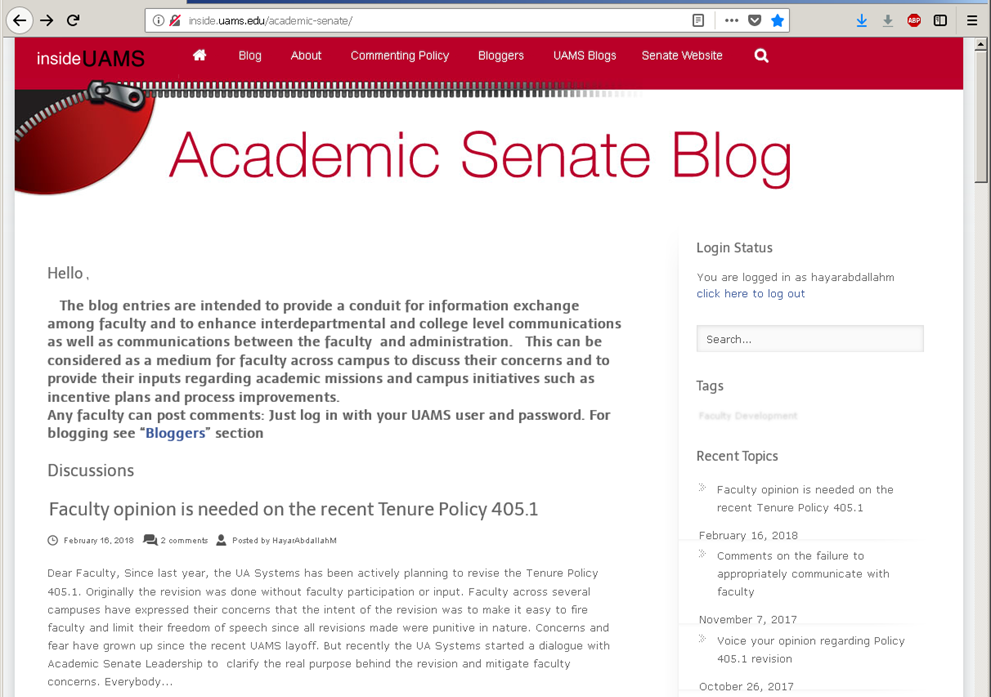 Future Plans:
-Generate a monthly or quarterly Academic Senate Newsletter.

-Design strategies to promote faculty communications and participation in institutional governance.
Research Committee
Chair: Paul Prather
Charge: Work within UAMS research mission for communication and exchange of ideas as the basis for a deliberative synthesis & collaboration across campus research entities.
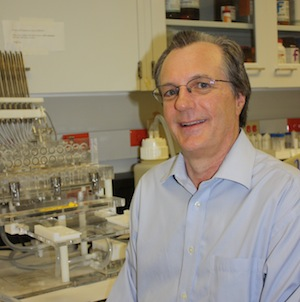 Members:
Borrelli, Michael J
Dobretsov, Maxim
Fuhrman, Barbara J
Hendrickson, Howard P
Heo, Seongkum
Howard, Valerie
Kenchaiah, Satish
Lefler, Leanne
Macmillan-crow,LeeAnn
Rosenbaum, Thea
Steelman, Susan C
Storrie, Brian
Report
-Discussed participation of the Academic Senate as potential “coaches” to help with
assimilation, personal and professional development, career choice, retention, etc., of
Students
-Ideas to improve and enhance research on campus (e.g., establish more
collaborations with the goal of increasing publishing, grant submissions, etc.).
-
UAMS Academic Senate 
Faculty Satisfaction and Concerns Survey 2017
OVERALL RESPONSE:
2011: 519
2013: 490
2017: 160
Clear that clinical
faculty had low participation
Shown for ALL faculty.
College breakdown
will be on website…
5= strongly agree
4= agree
3= no opinion
2 = disagree
1 = strongly disagree
Education
5= strongly agree
4= agree
3= no opinion
2 = disagree
1 = strongly disagree
Research
5= strongly agree
4= agree
3= no opinion
2 = disagree
1 = strongly disagree
Faculty Affairs
5= strongly agree
4= agree
3= no opinion
2 = disagree
1 = strongly disagree
Communication
[Speaker Notes: Deleted new question data]
5= strongly agree
4= agree
3= no opinion
2 = disagree
1 = strongly disagree
Collegiality
[Speaker Notes: Deleted new data]
5= strongly agree
4= agree
3= no opinion
2 = disagree
1 = strongly disagree
Satisfaction
[Speaker Notes: Deleted new data]
Invited Speaker
Jerry Adams 
Jerry Adams is the President/CEO of the Arkansas Research Alliance, an economic development non-profit. Its primary focus is to leverage university-based job-creating research in Arkansas. (www.aralliance.org).

“UAMS & the Arkansas Research Alliance: A Strategic Perspective”
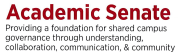